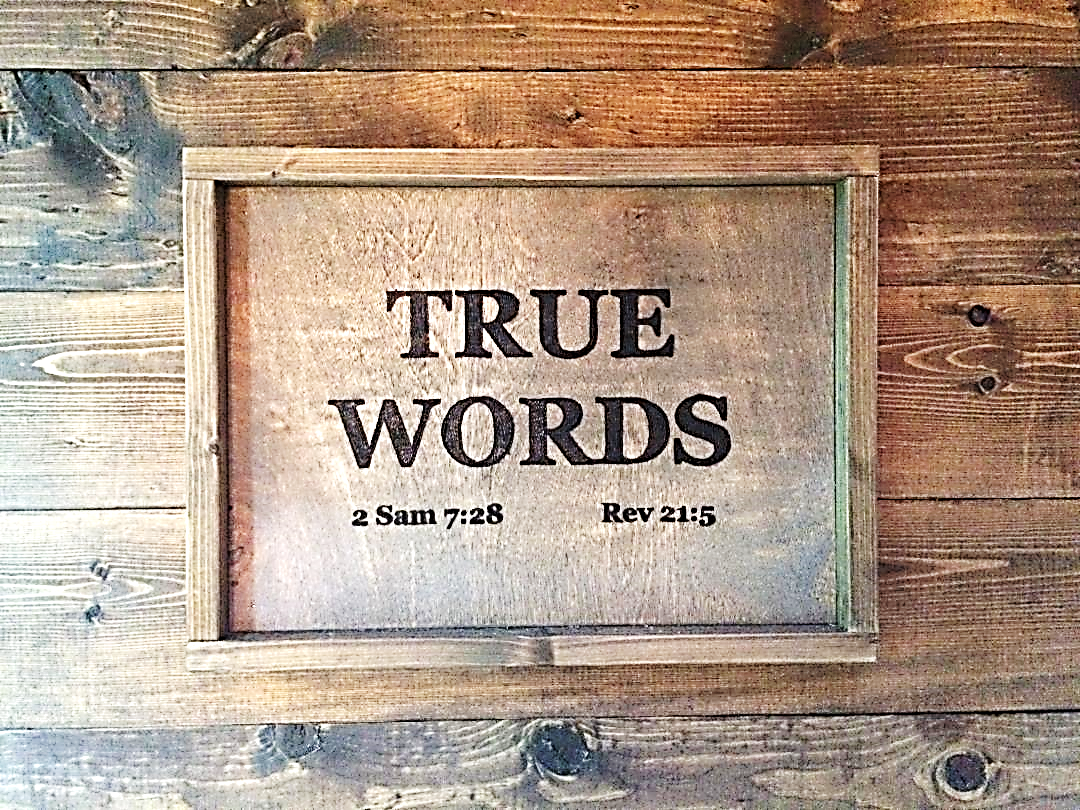 SERMON TITLE
Genesis
Chapter 18
Genesis 17:4-6   As for me, behold, my covenant is with thee, and thou shalt be a father of many nations.  5 Neither shall thy name any more be called Abram, but thy name shall be Abraham; for a father of many nations have I made thee.  6 And I will make thee exceeding fruitful, and I will make nations of thee, and kings shall come out of thee.
True Words Christian Church
Genesis 17:10-11   This is my covenant, which ye shall keep, between me and you and thy seed after thee; Every man child among you shall be circumcised.  11 And ye shall circumcise the flesh of your foreskin; and it shall be a token of the covenant betwixt me and you.
True Words Christian Church
Genesis 17:20-21   And as for Ishmael, I have heard thee: Behold, I have blessed him, and will make him fruitful, and will multiply him exceedingly; twelve princes shall he beget, and I will make him a great nation.  21 But my covenant will I establish with Isaac, which Sarah shall bear unto thee at this set time in the next year.
True Words Christian Church
Genesis 18:1   And the LORD appeared unto him in the plains of Mamre: and he sat in the tent door in the heat of the day;
True Words Christian Church
Genesis 26:1-2   And there was a famine in the land, beside the first famine that was in the days of Abraham. And Isaac went unto Abimelech king of the Philistines unto Gerar.  2 And the LORD appeared unto him, and said, Go not down into Egypt; dwell in the land which I shall tell thee of:
True Words Christian Church
Genesis 26:3-4   Sojourn in this land, and I will be with thee, and will bless thee; for unto thee, and unto thy seed, I will give all these countries, and I will perform the oath which I sware unto Abraham thy father;  4 And I will make thy seed to multiply as the stars of heaven, and will give unto thy seed all these countries; and in thy seed shall all the nations of the earth be blessed;
True Words Christian Church
Genesis 48:3-4   And Jacob said unto Joseph, God Almighty appeared unto me at Luz in the land of Canaan, and blessed me,  4 And said unto me, Behold, I will make thee fruitful, and multiply thee, and I will make of thee a multitude of people; and will give this land to thy seed after thee for an everlasting possession.
True Words Christian Church
Genesis 32:30   And Jacob called the name of the place Peniel: for I have seen God face to face, and my life is preserved.
True Words Christian Church
Exodus 33:11   And the LORD spake unto Moses face to face, as a man speaketh unto his friend. And he turned again into the camp: but his servant Joshua, the son of Nun, a young man, departed not out of the tabernacle.
True Words Christian Church
Deuteronomy 34:10   And there arose not a prophet since in Israel like unto Moses, whom the LORD knew face to face,
True Words Christian Church
Ezekiel 20:35-36   And I will bring you into the wilderness of the people, and there will I plead with you face to face.  36 Like as I pleaded with your fathers in the wilderness of the land of Egypt, so will I plead with you, saith the Lord GOD.
True Words Christian Church
1 Timothy 6:16   Who only hath immortality, dwelling in the light which no man can approach unto; whom no man hath seen, nor can see: to whom be honour and power everlasting. Amen.
True Words Christian Church
1 John 4:12   No man hath seen God at any time. If we love one another, God dwelleth in us, and his love is perfected in us.
True Words Christian Church
John 1:18   No man hath seen God at any time; the only begotten Son, which is in the bosom of the Father, he hath declared him.
True Words Christian Church
Hebrews 7:3   Without father, without mother, without descent, having neither beginning of days, nor end of life; but made like unto the Son of God; abideth a priest continually.
True Words Christian Church
Colossians 1:12-14   Giving thanks unto the Father, which hath made us meet to be partakers of the inheritance of the saints in light:  13 Who hath delivered us from the power of darkness, and hath translated us into the kingdom of his dear Son:  14 In whom we have redemption through his blood, even the forgiveness of sins:
True Words Christian Church
Colossians 1:15-17   Who is the image of the invisible God, the firstborn of every creature:  16 For by him were all things created, that are in heaven, and that are in earth, visible and invisible, whether they be thrones, or dominions, or principalities, or powers: all things were created by him, and for him:  17 And he is before all things, and by him all things consist.
True Words Christian Church
John 1:1-3   In the beginning was the Word, and the Word was with God, and the Word was God.  2 The same was in the beginning with God.  3 All things were made by him; and without him was not any thing made that was made.
True Words Christian Church
Genesis 18:2-3   And he lift up his eyes and looked, and, lo, three men stood by him: and when he saw them, he ran to meet them from the tent door, and bowed himself toward the ground,  3 And said, My Lord, if now I have found favour in thy sight, pass not away, I pray thee, from thy servant:
True Words Christian Church
John 8:52-53   Then said the Jews unto him, Now we know that thou hast a devil. Abraham is dead, and the prophets; and thou sayest, If a man keep my saying, he shall never taste of death.  53 Art thou greater than our father Abraham, which is dead? and the prophets are dead: whom makest thou thyself?
True Words Christian Church
John 8:54-55   Jesus answered, If I honour myself, my honour is nothing: it is my Father that honoureth me; of whom ye say, that he is your God:  55 Yet ye have not known him; but I know him: and if I should say, I know him not, I shall be a liar like unto you: but I know him, and keep his saying.
True Words Christian Church
John 8:56-59   Your father Abraham rejoiced to see my day: and he saw it, and was glad.  57 Then said the Jews unto him, Thou art not yet fifty years old, and hast thou seen Abraham?  58 Jesus said unto them, Verily, verily, I say unto you, Before Abraham was, I am.  59 Then took they up stones to cast at him: but Jesus hid himself, and went out of the temple, going through the midst of them, and so passed by.
True Words Christian Church
Exodus 3:13-14   And Moses said unto God, Behold, when I come unto the children of Israel, and shall say unto them, The God of your fathers hath sent me unto you; and they shall say to me, What is his name? what shall I say unto them?  14 And God said unto Moses, I AM THAT I AM: and he said, Thus shalt thou say unto the children of Israel, I AM hath sent me unto you.
True Words Christian Church
Genesis 18:4-5   Let a little water, I pray you, be fetched, and wash your feet, and rest yourselves under the tree:  5 And I will fetch a morsel of bread, and comfort ye your hearts; after that ye shall pass on: for therefore are ye come to your servant. And they said, So do, as thou hast said.
True Words Christian Church
Genesis 18:6   And Abraham hastened into the tent unto Sarah, and said, Make ready quickly three measures of fine meal, knead it, and make cakes upon the hearth.
True Words Christian Church
1 Peter 3:1-3   Likewise, ye wives, be in subjection to your own husbands; that, if any obey not the word, they also may without the word be won by the conversation of the wives;  2 While they behold your chaste conversation coupled with fear.  3 Whose adorning let it not be that outward adorning of plaiting the hair, and of wearing of gold, or of putting on of apparel;
True Words Christian Church
1 Peter 3:4-5   But let it be the hidden man of the heart, in that which is not corruptible, even the ornament of a meek and quiet spirit, which is in the sight of God of great price.  5 For after this manner in the old time the holy women also, who trusted in God, adorned themselves, being in subjection unto their own husbands:
True Words Christian Church
1 Peter 3:6   Even as Sara obeyed Abraham, calling him lord: whose daughters ye are, as long as ye do well, and are not afraid with any amazement.
True Words Christian Church
Deuteronomy 23:10-11   If there be among you any man, that is not clean by reason of uncleanness that chanceth him by night, then shall he go abroad out of the camp, he shall not come within the camp:  11 But it shall be, when evening cometh on, he shall wash himself with water: and when the sun is down, he shall come into the camp again.
True Words Christian Church
Deuteronomy 23:13-14   And thou shalt have a paddle upon thy weapon; and it shall be, when thou wilt ease thyself abroad, thou shalt dig therewith, and shalt turn back and cover that which cometh from thee:  14 For the LORD thy God walketh in the midst of thy camp, to deliver thee, and to give up thine enemies before thee; therefore shall thy camp be holy: that he see no unclean thing in thee, and turn away from thee.
True Words Christian Church
Deuteronomy 23:14   For the LORD thy God walketh in the midst of thy camp, to deliver thee, and to give up thine enemies before thee; therefore shall thy camp be holy: that he see no unclean thing in thee, and turn away from thee.
True Words Christian Church
Genesis 35:2   Then Jacob said unto his household, and to all that were with him, Put away the strange gods that are among you, and be clean, and change your garments:
True Words Christian Church
Leviticus 13:6   And the priest shall look on him again the seventh day: and, behold, if the plague be somewhat dark, and the plague spread not in the skin, the priest shall pronounce him clean: it is but a scab: and he shall wash his clothes, and be clean.
True Words Christian Church
Leviticus 14:8   And he that is to be cleansed shall wash his clothes, and shave off all his hair, and wash himself in water, that he may be clean: and after that he shall come into the camp, and shall tarry abroad out of his tent seven days.
True Words Christian Church
Genesis 18:7-8   And Abraham ran unto the herd, and fetcht a calf tender and good, and gave it unto a young man; and he hasted to dress it.  8 And he took butter, and milk, and the calf which he had dressed, and set it before them; and he stood by them under the tree, and they did eat.
True Words Christian Church
1 Timothy 4:1-2   Now the Spirit speaketh expressly, that in the latter times some shall depart from the faith, giving heed to seducing spirits, and doctrines of devils;  2 Speaking lies in hypocrisy; having their conscience seared with a hot iron;
True Words Christian Church
1 Timothy 4:3-5   Forbidding to marry, and commanding to abstain from meats, which God hath created to be received with thanksgiving of them which believe and know the truth.  4 For every creature of God is good, and nothing to be refused, if it be received with thanksgiving:  5 For it is sanctified by the word of God and prayer.
True Words Christian Church
Genesis 18:9   And they said unto him, Where is Sarah thy wife? And he said, Behold, in the tent.
True Words Christian Church
Titus 2:5   To be discreet, chaste, keepers at home, good, obedient to their own husbands, that the word of God be not blasphemed.
True Words Christian Church
Genesis 18:10   And he said, I will certainly return unto thee according to the time of life; and, lo, Sarah thy wife shall have a son. And Sarah heard it in the tent door, which was behind him.
True Words Christian Church
Genesis 18:11   Now Abraham and Sarah were old and well stricken in age; and it ceased to be with Sarah after the manner of women.
True Words Christian Church
Genesis 18:12   Therefore Sarah laughed within herself, saying, After I am waxed old shall I have pleasure, my lord being old also?
True Words Christian Church
Genesis 18:13   And the LORD said unto Abraham, Wherefore did Sarah laugh, saying, Shall I of a surety bear a child, which am old?
True Words Christian Church
1 Kings 8:39   Then hear thou in heaven thy dwelling place, and forgive, and do, and give to every man according to his ways, whose heart thou knowest; (for thou, even thou only, knowest the hearts of all the children of men;)
True Words Christian Church
Psalm 11:4   The LORD is in his holy temple, the LORD'S throne is in heaven: his eyes behold, his eyelids try, the children of men.
True Words Christian Church
John 2:25   And needed not that any should testify of man: for he knew what was in man.
True Words Christian Church
Acts 1:24   And they prayed, and said, Thou, Lord, which knowest the hearts of all men, shew whether of these two thou hast chosen,
True Words Christian Church
Hebrews 4:12   For the word of God is quick, and powerful, and sharper than any twoedged sword, piercing even to the dividing asunder of soul and spirit, and of the joints and marrow, and is a discerner of the thoughts and intents of the heart.
True Words Christian Church
Job 42:2   I know that thou canst do every thing, and that no thought can be withholden from thee.
True Words Christian Church
Genesis 18:14   Is any thing too hard for the LORD? At the time appointed I will return unto thee, according to the time of life, and Sarah shall have a son.
True Words Christian Church
Numbers 11:23   And the LORD said unto Moses, Is the LORD'S hand waxed short? thou shalt see now whether my word shall come to pass unto thee or not.
True Words Christian Church
Genesis 18:15   Then Sarah denied, saying, I laughed not; for she was afraid. And he said, Nay; but thou didst laugh.
True Words Christian Church
Colossians 3:9-10   Lie not one to another, seeing that ye have put off the old man with his deeds;  10 And have put on the new man, which is renewed in knowledge after the image of him that created him:
True Words Christian Church
Leviticus 19:11   Ye shall not steal, neither deal falsely, neither lie one to another.
True Words Christian Church
Isaiah 63:8-9   For he said, Surely they are my people, children that will not lie: so he was their Saviour.  9 In all their affliction he was afflicted, and the angel of his presence saved them: in his love and in his pity he redeemed them; and he bare them, and carried them all the days of old.
True Words Christian Church
Revelation 22:14-15   Blessed are they that do his commandments, that they may have right to the tree of life, and may enter in through the gates into the city.  15 For without are dogs, and sorcerers, and whoremongers, and murderers, and idolaters, and whosoever loveth and maketh a lie.
True Words Christian Church
Revelation 22:14-15   Blessed are they that do his commandments, that they may have right to the tree of life, and may enter in through the gates into the city.  15 For without are dogs, and sorcerers, and whoremongers, and murderers, and idolaters, and whosoever loveth and maketh a lie.
True Words Christian Church
Genesis 18:16   And the men rose up from thence, and looked toward Sodom: and Abraham went with them to bring them on the way.
True Words Christian Church
Genesis 18:17-18   And the LORD said, Shall I hide from Abraham that thing which I do;  18 Seeing that Abraham shall surely become a great and mighty nation, and all the nations of the earth shall be blessed in him?
True Words Christian Church
Romans 4:16-17   Therefore it is of faith, that it might be by grace; to the end the promise might be sure to all the seed; not to that only which is of the law, but to that also which is of the faith of Abraham; who is the father of us all,  17 (As it is written, I have made thee a father of many nations,) before him whom he believed, even God, who quickeneth the dead, and calleth those things which be not as though they were.
True Words Christian Church
Matthew 1:1   The book of the generation of Jesus Christ, the son of David, the son of Abraham.
True Words Christian Church
Genesis 18:19   For I know him, that he will command his children and his household after him, and they shall keep the way of the LORD, to do justice and judgment; that the LORD may bring upon Abraham that which he hath spoken of him.
True Words Christian Church
2 Timothy 2:19   Nevertheless the foundation of God standeth sure, having this seal, The Lord knoweth them that are his. And, Let every one that nameth the name of Christ depart from iniquity.
True Words Christian Church
Genesis 18:20   And the LORD said, Because the cry of Sodom and Gomorrah is great, and because their sin is very grievous;
True Words Christian Church
Genesis 13:13   But the men of Sodom were wicked and sinners before the LORD exceedingly.
True Words Christian Church
Ezekiel 16:49-50   Behold, this was the iniquity of thy sister Sodom, pride, fulness of bread, and abundance of idleness was in her and in her daughters, neither did she strengthen the hand of the poor and needy.  50 And they were haughty, and committed abomination before me: therefore I took them away as I saw good.
True Words Christian Church
Jude 7   Even as Sodom and Gomorrha, and the cities about them in like manner, giving themselves over to fornication, and going after strange flesh, are set forth for an example, suffering the vengeance of eternal fire.
True Words Christian Church
Genesis 18:21-22   I will go down now, and see whether they have done altogether according to the cry of it, which is come unto me; and if not, I will know.  22 And the men turned their faces from thence, and went toward Sodom: but Abraham stood yet before the LORD.
True Words Christian Church
Genesis 19:1   And there came two angels to Sodom at even; and Lot sat in the gate of Sodom: and Lot seeing them rose up to meet them; and he bowed himself with his face toward the ground;
True Words Christian Church
Genesis 18:23-25   And Abraham drew near, and said, Wilt thou also destroy the righteous with the wicked?  24 Peradventure there be fifty righteous within the city: wilt thou also destroy and not spare the place for the fifty righteous that are therein?  25 That be far from thee to do after this manner, to slay the righteous with the wicked: and that the righteous should be as the wicked, that be far from thee: Shall not the Judge of all the earth do right?
True Words Christian Church
Genesis 18:26   And the LORD said, If I find in Sodom fifty righteous within the city, then I will spare all the place for their sakes.
True Words Christian Church
Genesis 18:27   And Abraham answered and said, Behold now, I have taken upon me to speak unto the Lord, which am but dust and ashes:
True Words Christian Church
Genesis 18:28   Peradventure there shall lack five of the fifty righteous: wilt thou destroy all the city for lack of five? And he said, If I find there forty and five, I will not destroy it.
True Words Christian Church
Genesis 18:29-30   And he spake unto him yet again, and said, Peradventure there shall be forty found there. And he said, I will not do it for forty's sake.  30 And he said unto him, Oh let not the Lord be angry, and I will speak: Peradventure there shall thirty be found there. And he said, I will not do it, if I find thirty there.
True Words Christian Church
Genesis 18:31-32   And he said, Behold now, I have taken upon me to speak unto the Lord: Peradventure there shall be twenty found there. And he said, I will not destroy it for twenty's sake.  32 And he said, Oh let not the Lord be angry, and I will speak yet but this once: Peradventure ten shall be found there. And he said, I will not destroy it for ten's sake.
True Words Christian Church
Genesis 18:33   And the LORD went his way, as soon as he had left communing with Abraham: and Abraham returned unto his place.
True Words Christian Church